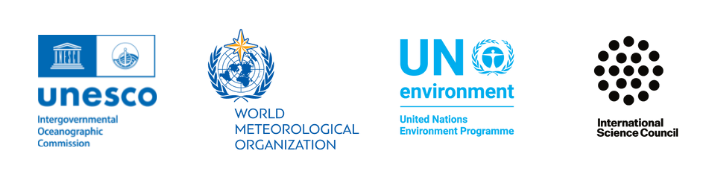 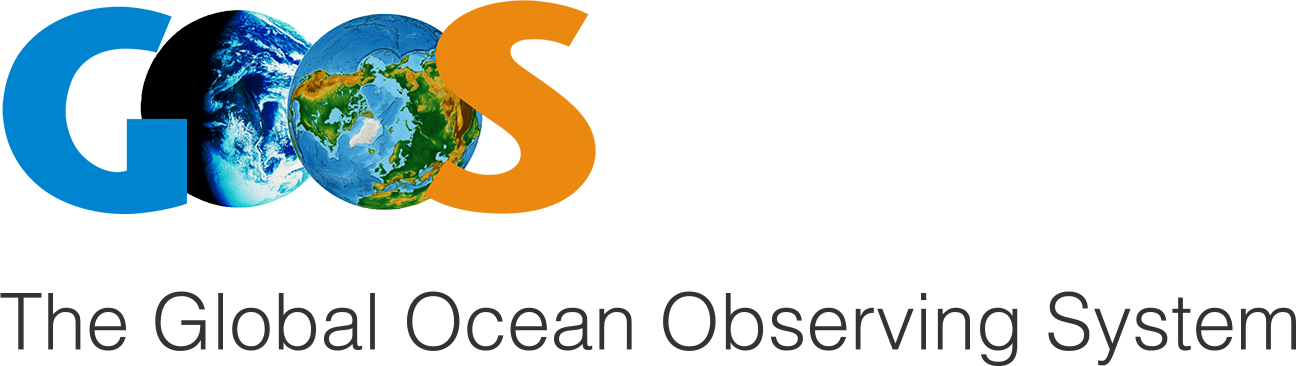 OCG Network Metrics
Yu Ting, IOC/OOS, GOOS

OCG-14, Cape Town, South Africa, June 5-8, 2023
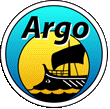 OCG Networks – mature and emerging
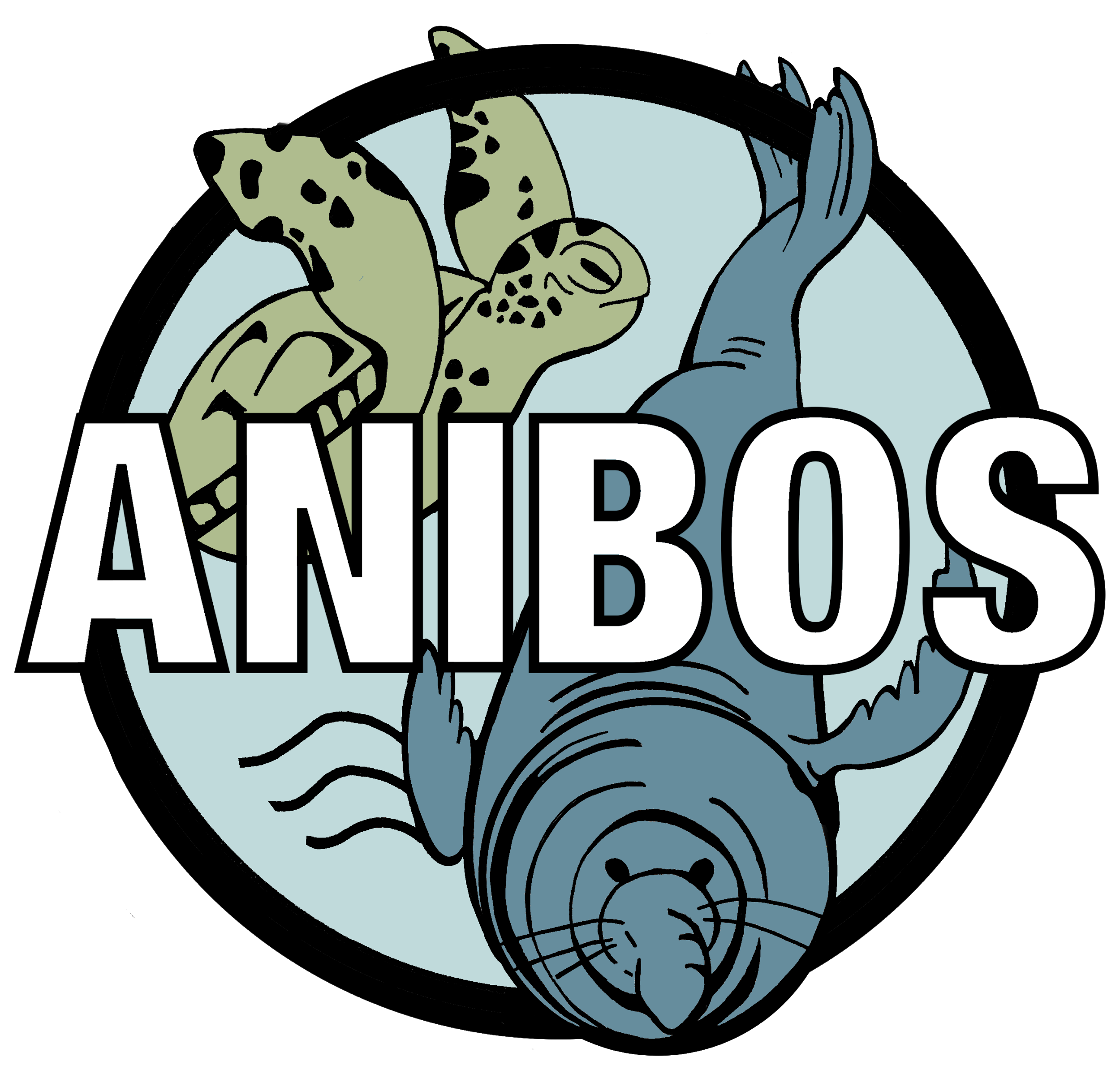 The Observation Coordination Group (OCG) works to efficiently operate, maintain, coordinate and integrate a comprehensive in-situ global ocean observing system
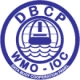 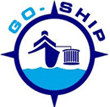 13 OCG Networks:
Ship based meteorological – SOT 
Ship based oceanographic – SOT 
Repeated transects - GO-SHIP 
Sea level gauges - GLOSS 
Time series sites - OceanSITES 
Moored buoys – DBCP 
Tsunami buoys - DBCP 
HF radars 
Drifting buoys – DBCP
Profiling floats – Argo
Deep & biogeochemistry floats – Argo
OceanGliders
Animal borne sensors - AniBOS
Emerging networks:
Fishing Vessel Ocean Observing Network 
USV OASIS 
Smart Cables 
Ship based Ecological Time Series 
      Integrated Marine Debris Observing System
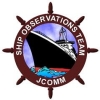 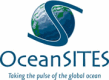 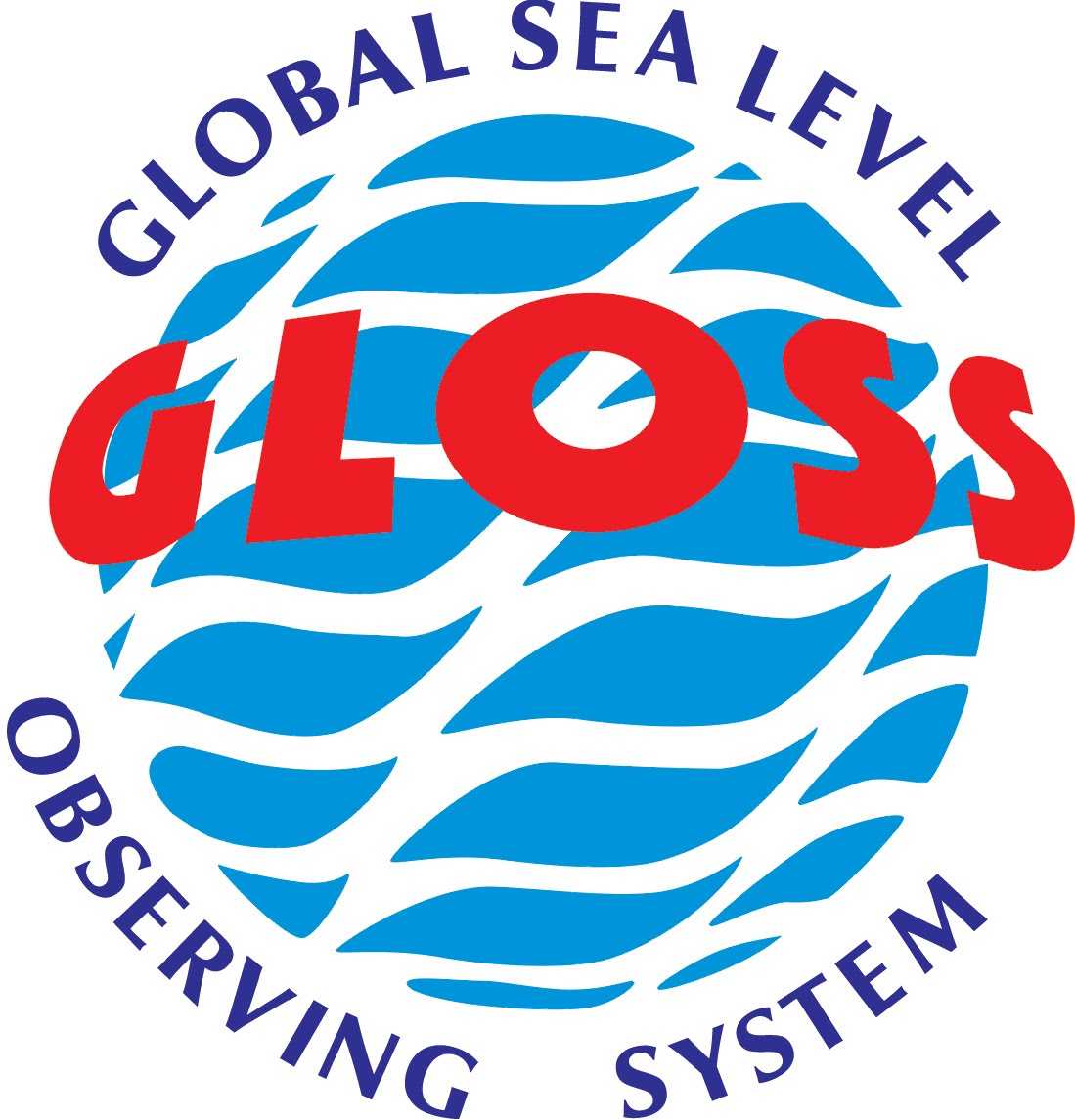 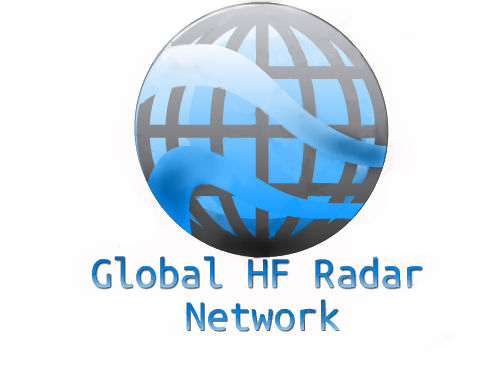 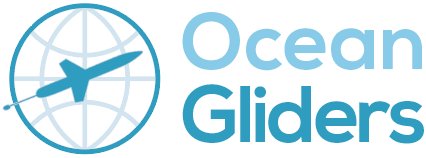 Note: Network description taken from the Report Card 2022, link www.ocean-ops.org/reportcard2022
2
OCG 3 tiered management-- inspirations
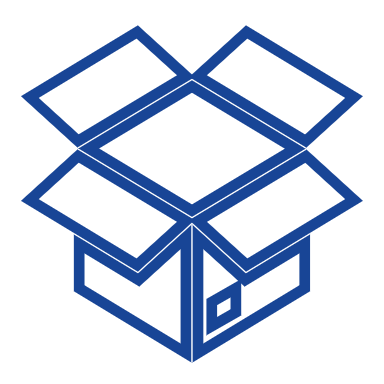 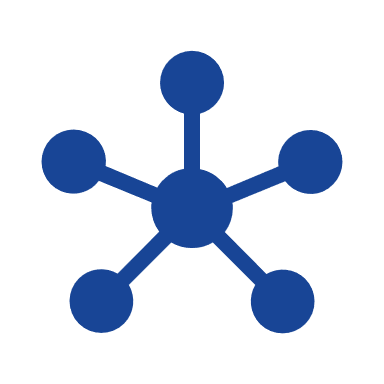 OCG Cross-Network Data Implementation Strategy (draft)
Concepts of new, incremental stages
OCG Network Attributes
Framework for Ocean Observing
Report Cards
Global coverage, EOVs and ECVs, standards and BP, CB, ES, …
GOOS Report No. 266 https://oceanexpert.org/document/24002
Maturity of system/ networks/ elements, page 8, 10 and 11, (http://www.ioccp.org/images/D2backgroundDoc/Framework%20for%20Ocean%20Observing.pdf )
Data and Metadata
Implementation status

Report Card 2022, link: www.ocean-ops.org/reportcard2022
Concept of new, engagement to GOOS
…
Data and metadata 
Best practice

https://oceanexpert.org/downloadFile/53282
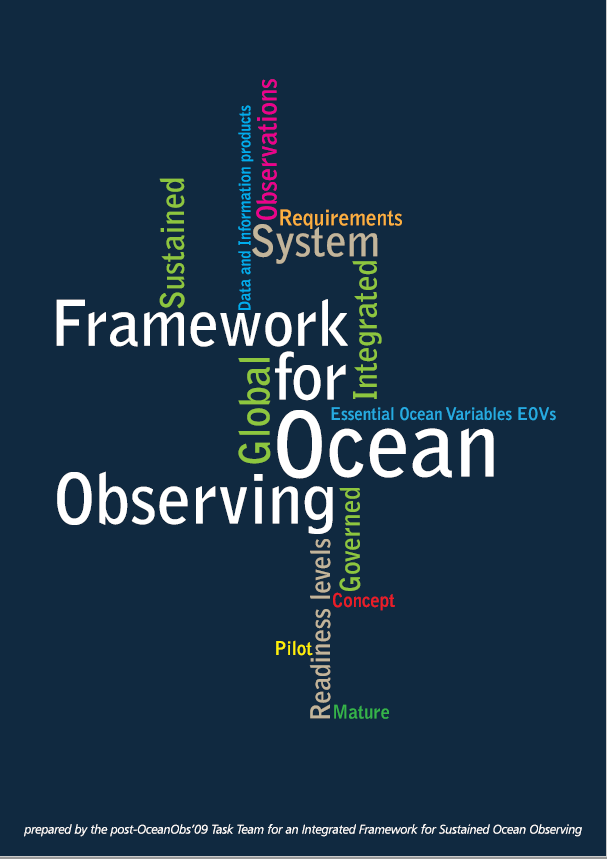 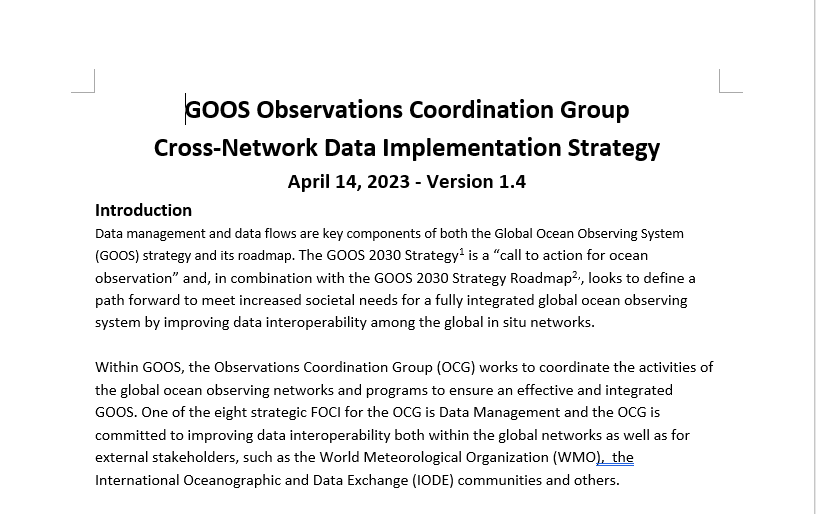 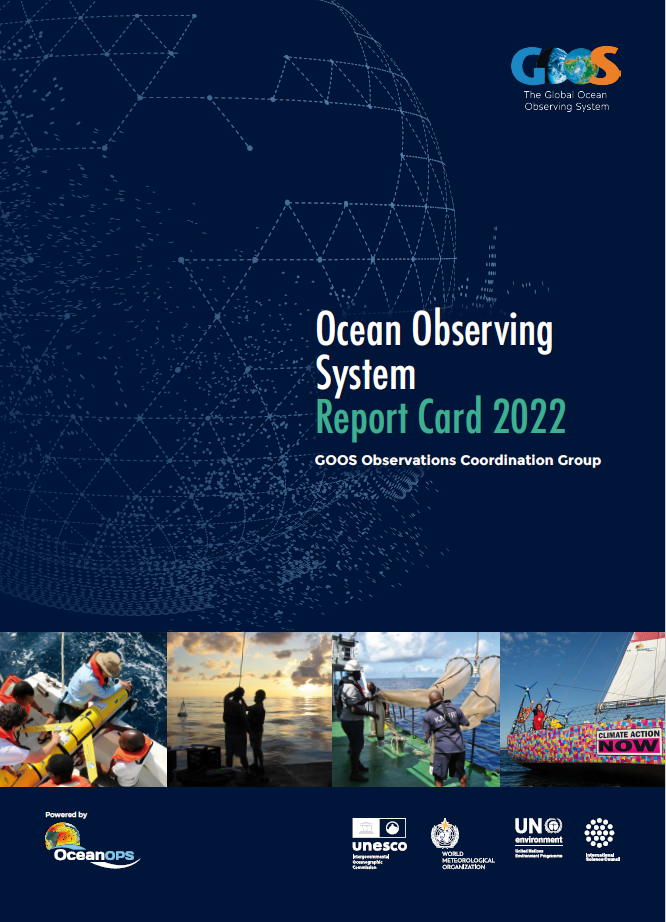 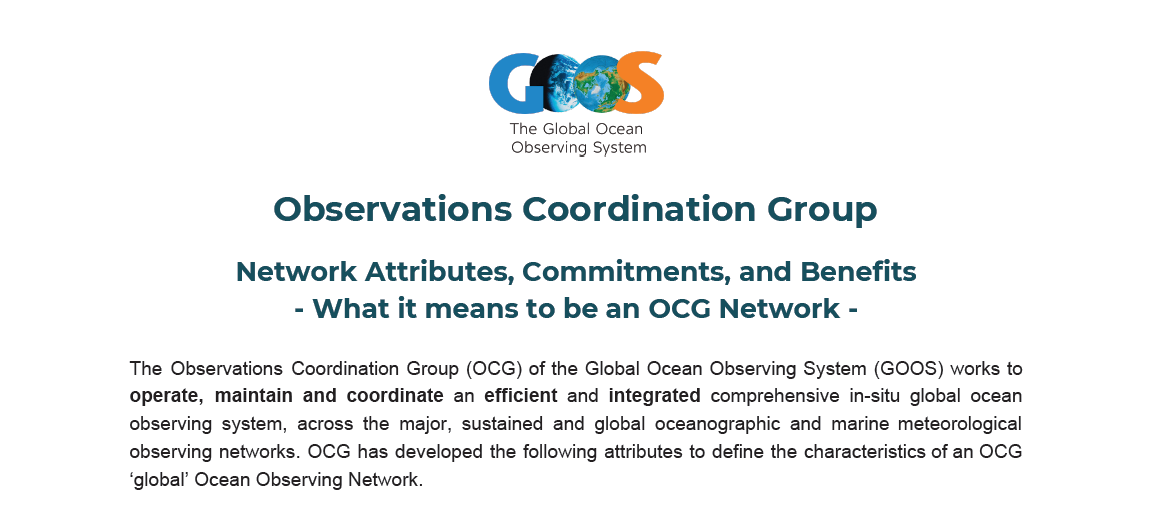 3
3
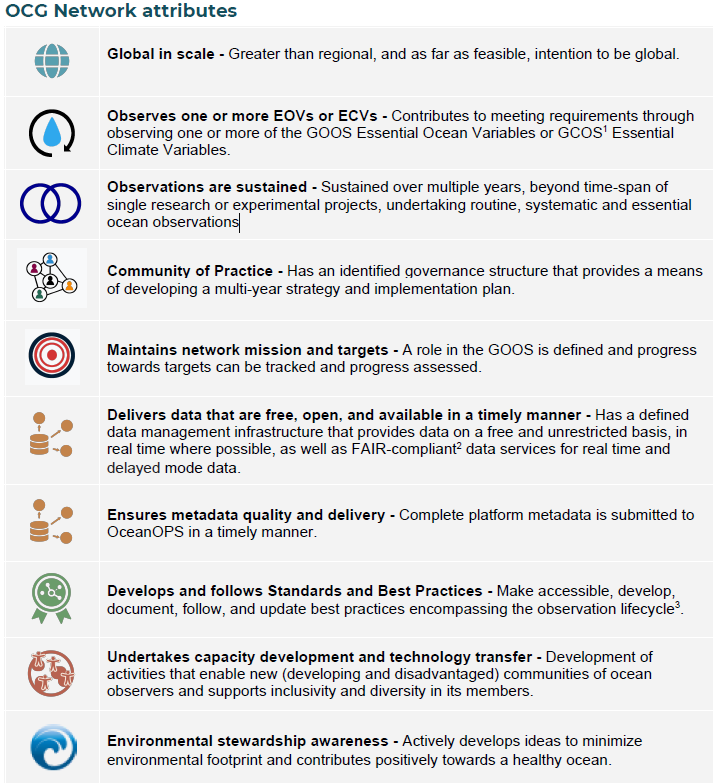 GOOS Report No. 266
4
Framework for Ocean Observing
FRAMEWORK PROCESSES BY READINESS LEVELS
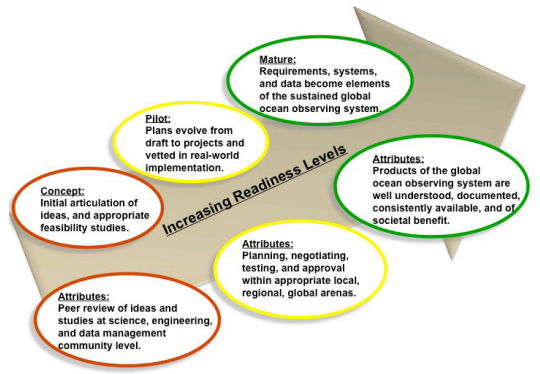 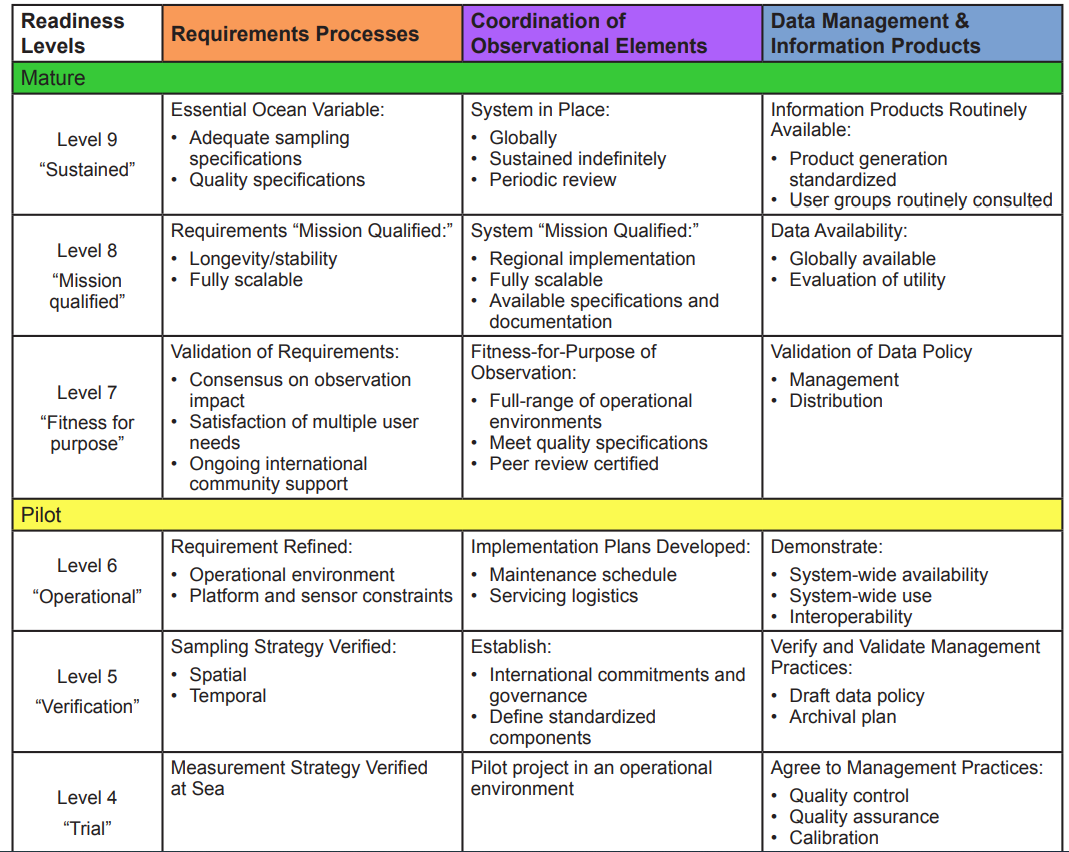 Figure 5. The Concept of Readiness Levels. How ocean observing activities will be assessed for inclusion in the Framework for Ocean Observing. The scale and scope of activities at each readiness level will vary according to the needs of a particular EOV.
5
From emerging to mature
Mature and/or Operational
Developing and/or Pre-operational
Emerging
Readiness/
maturity
Engagement (to GOOS)
Capacity building
Data and metadata
Standards and Best Practices
Global coverage
Governance
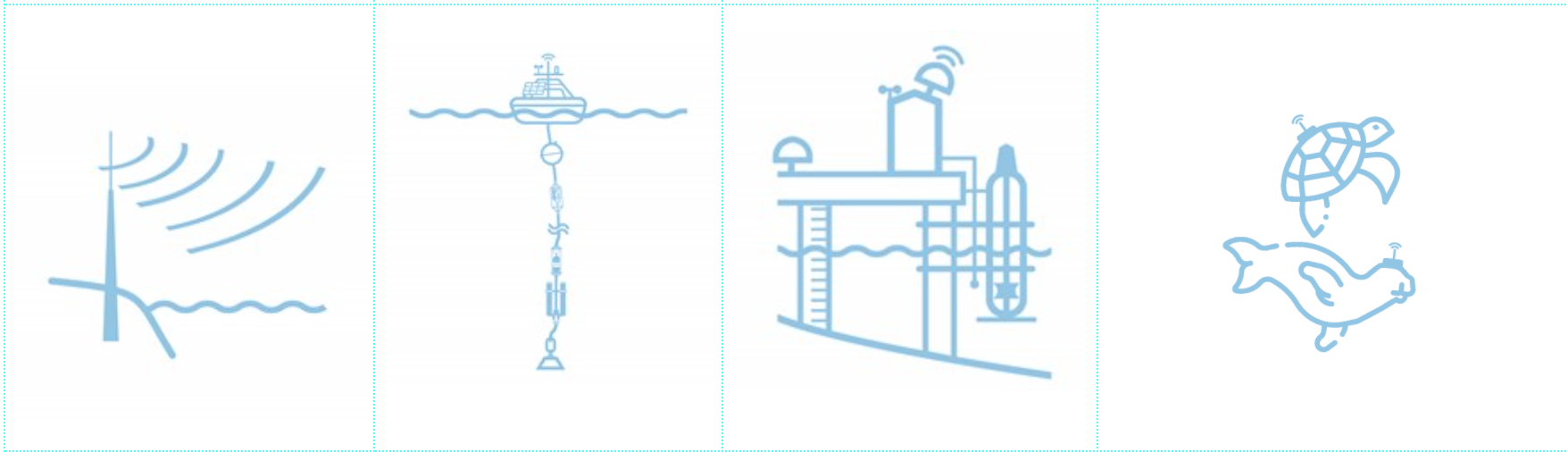 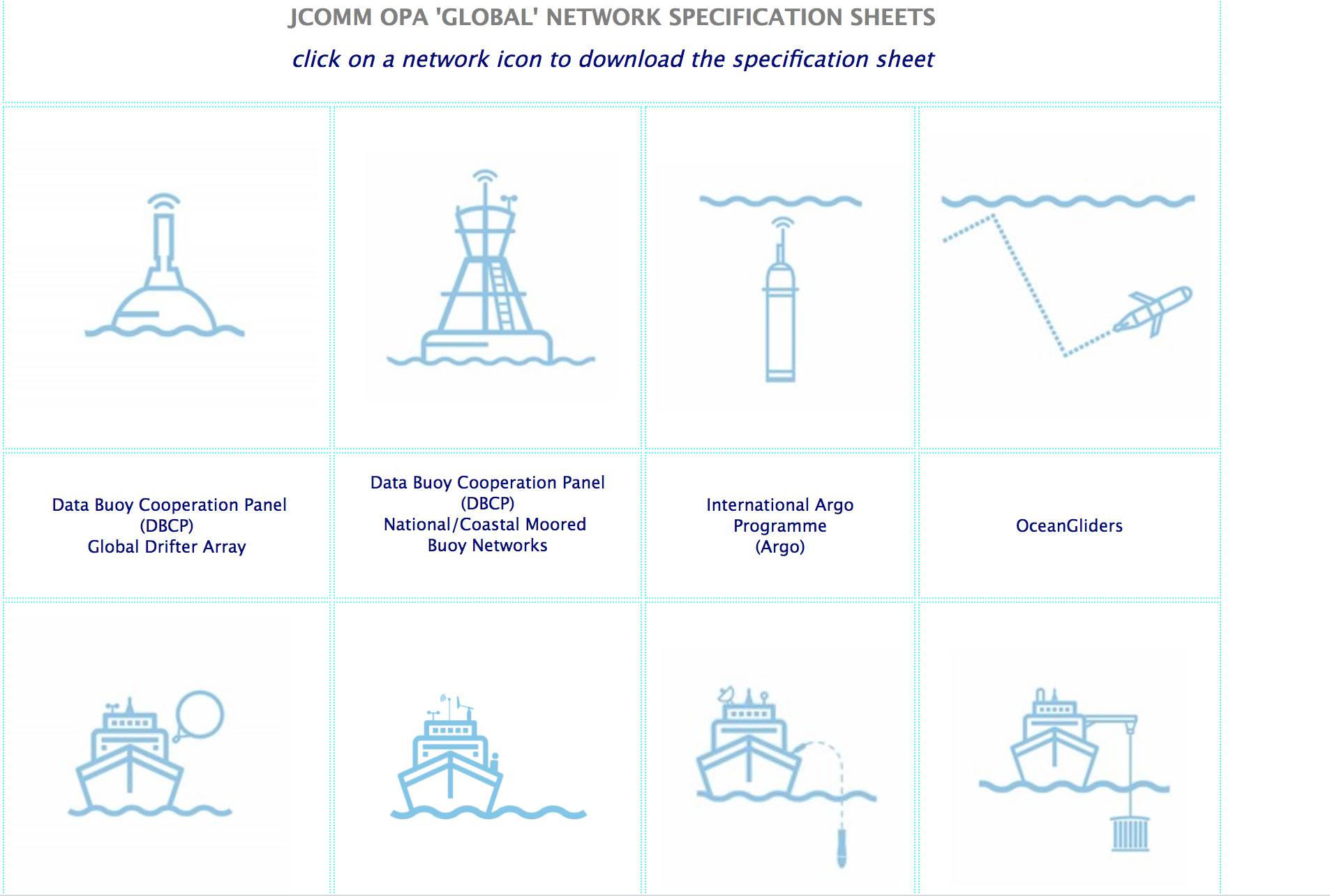 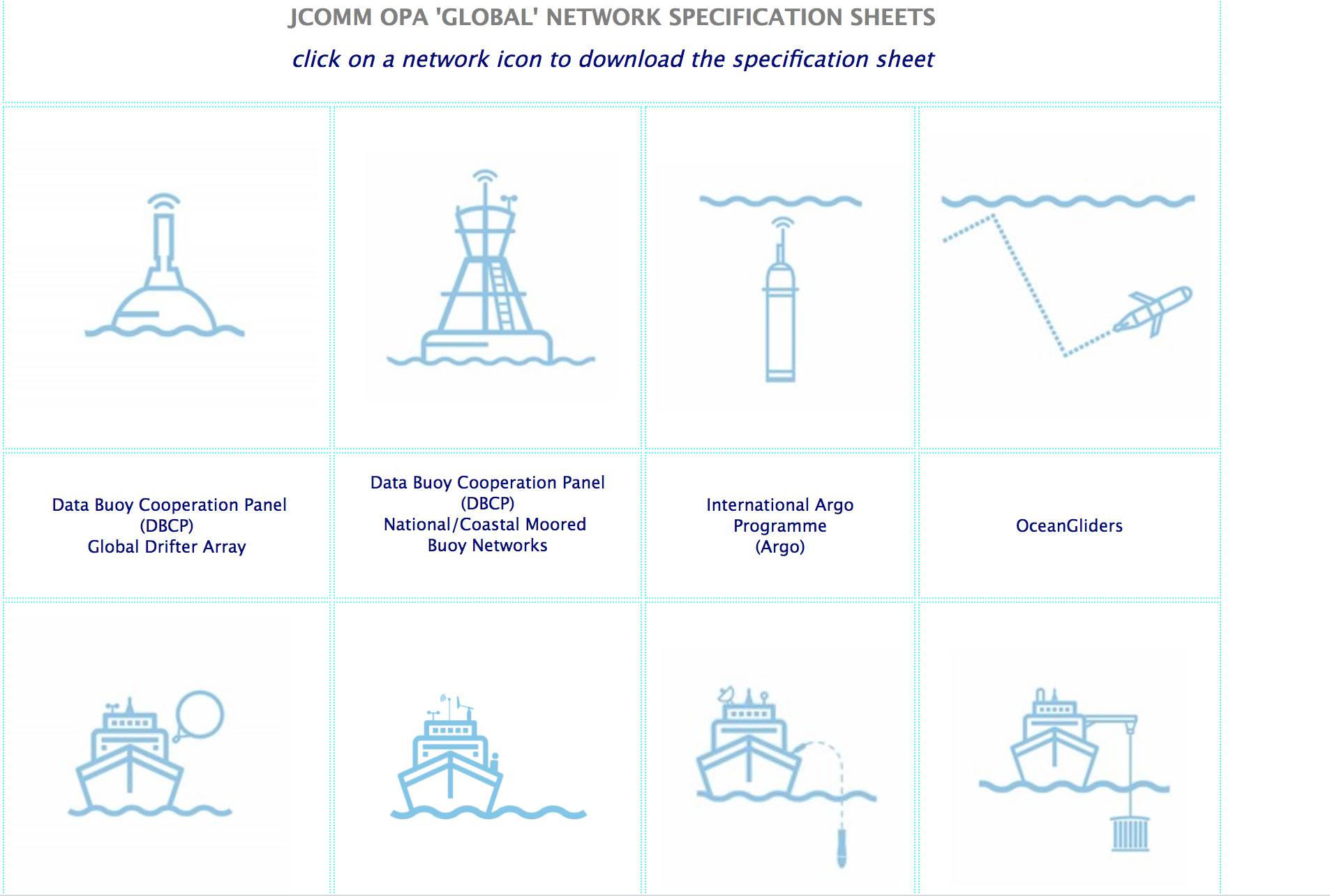 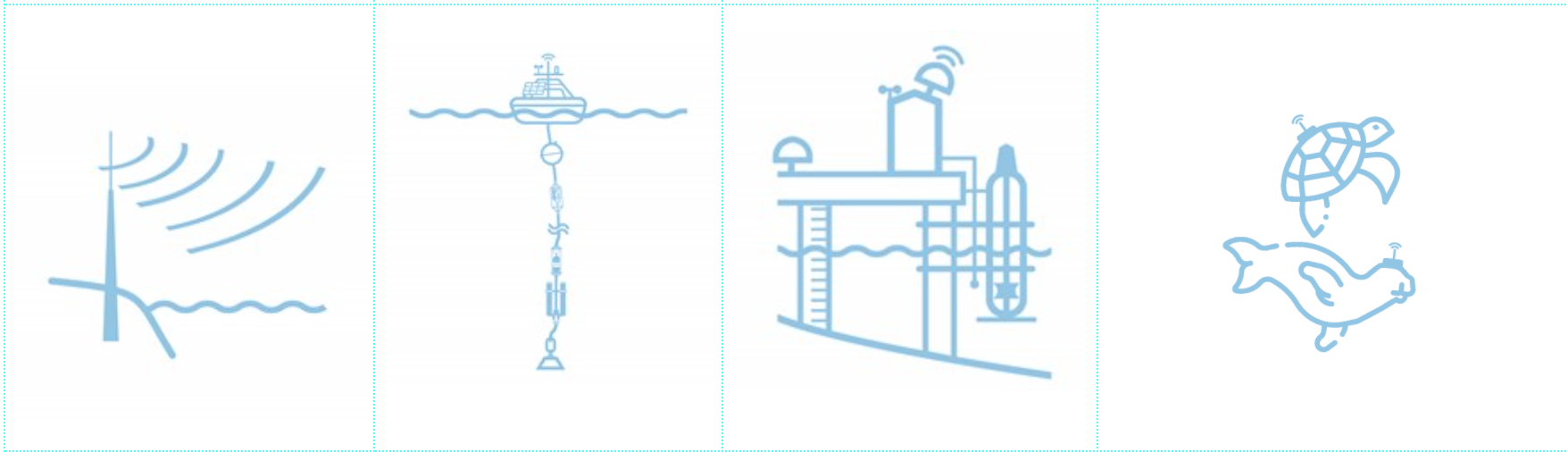 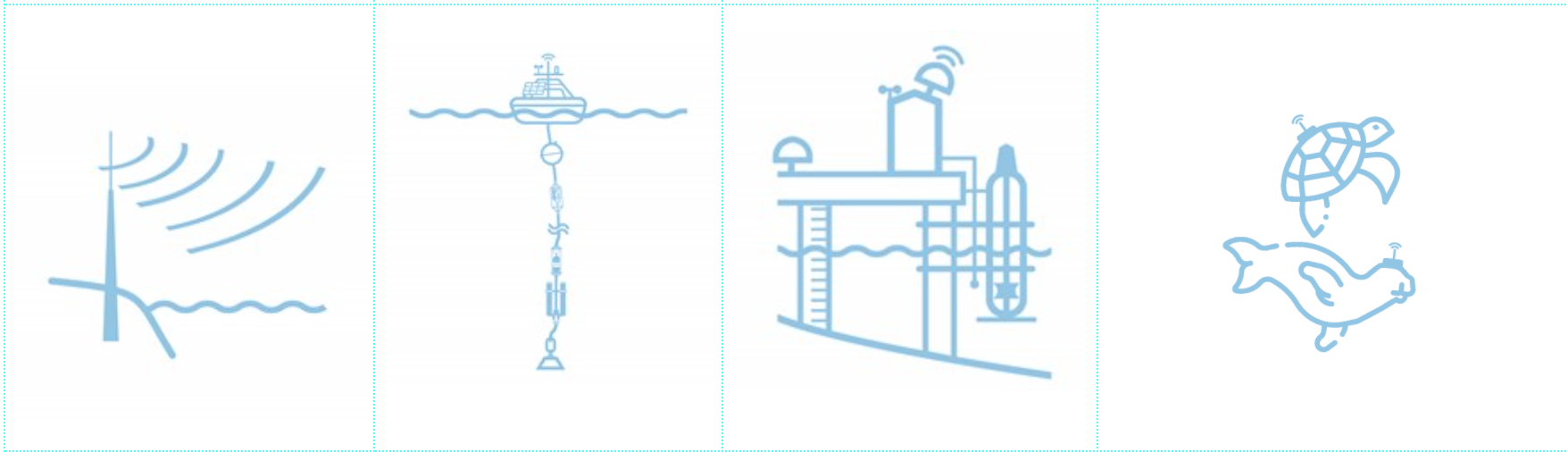 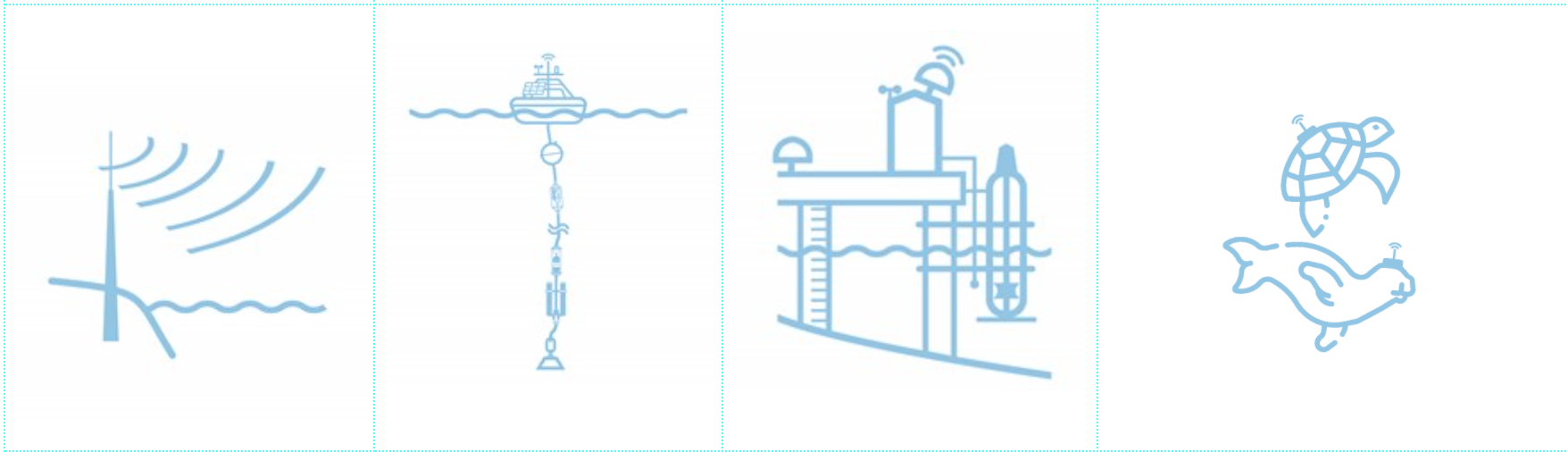 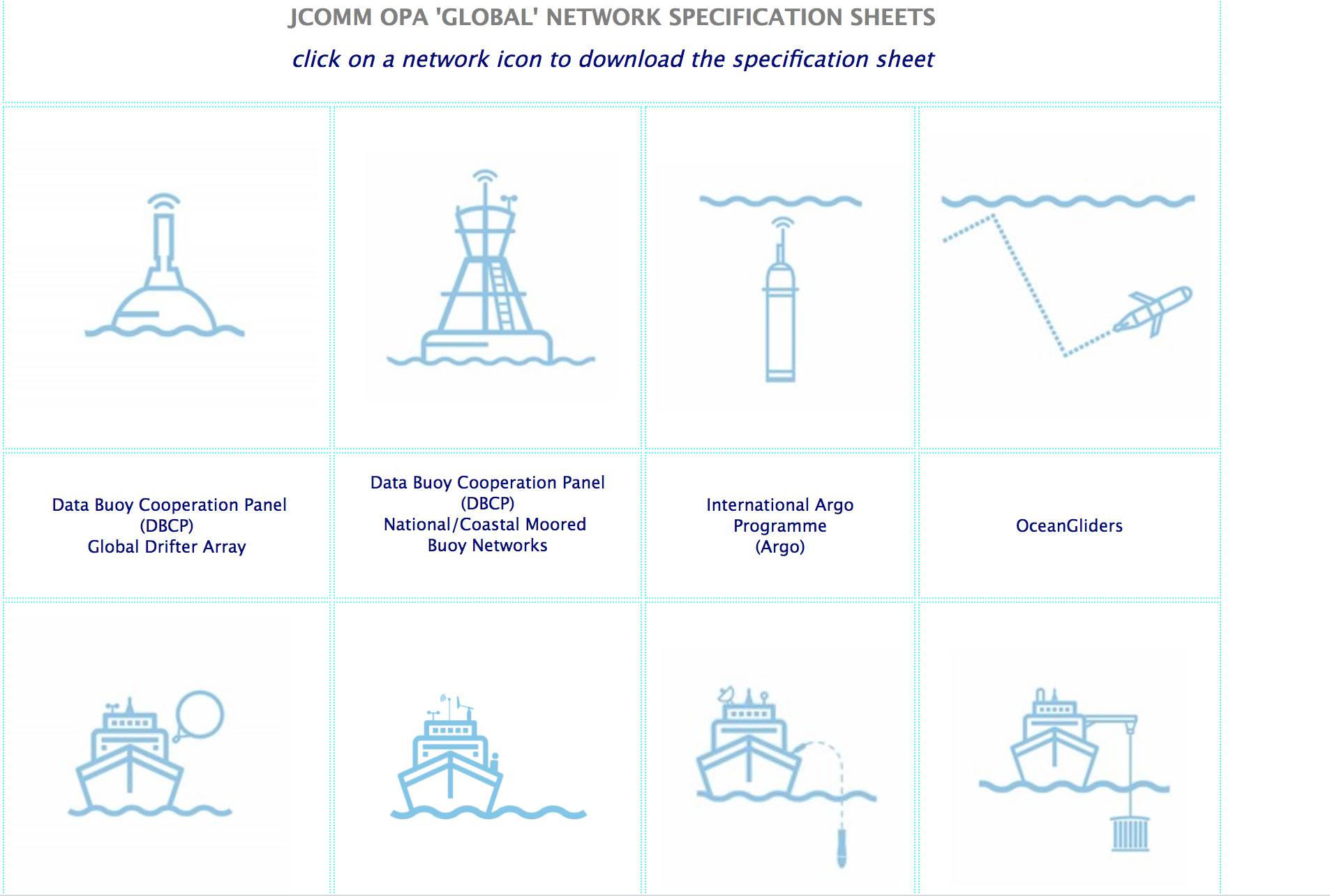 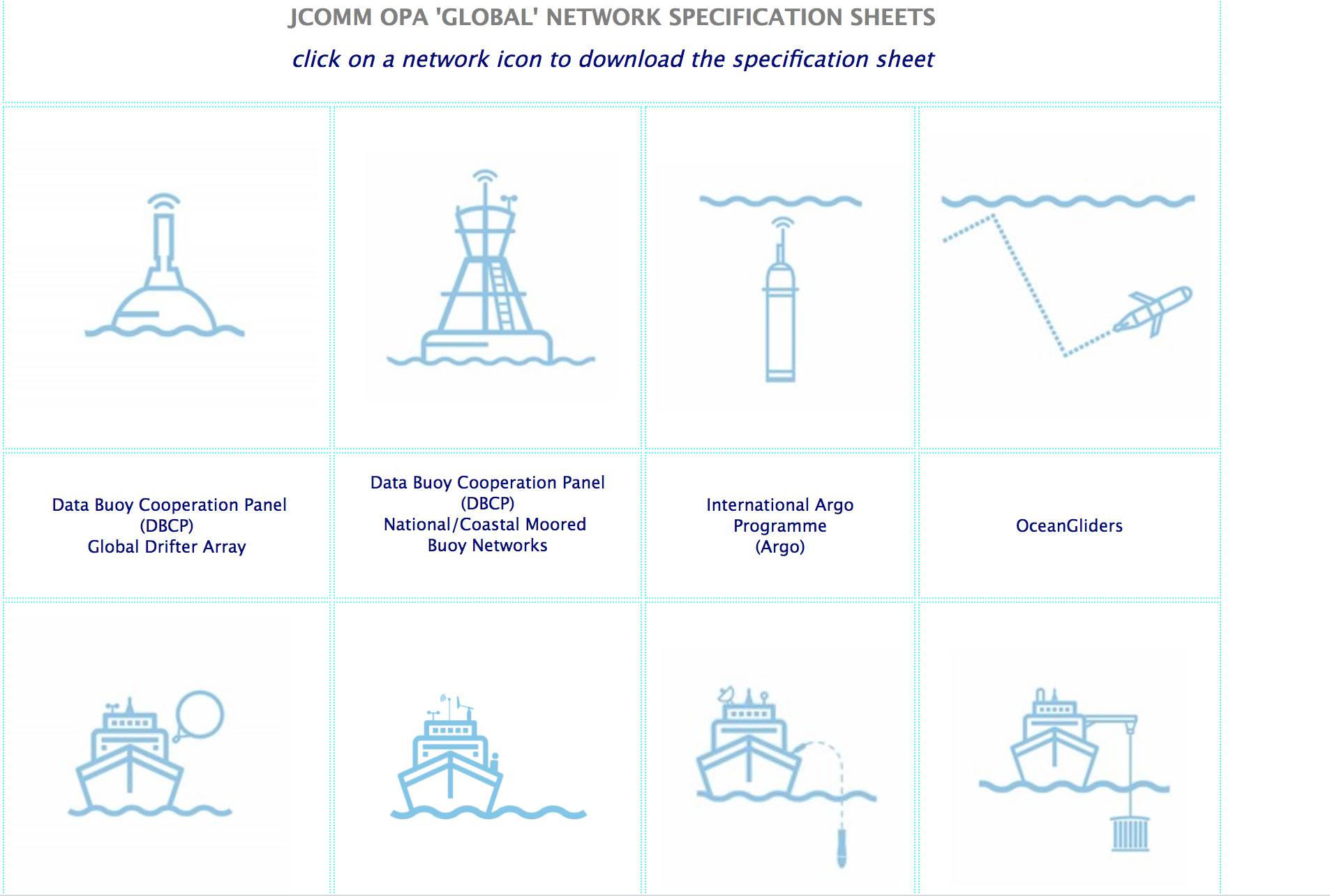 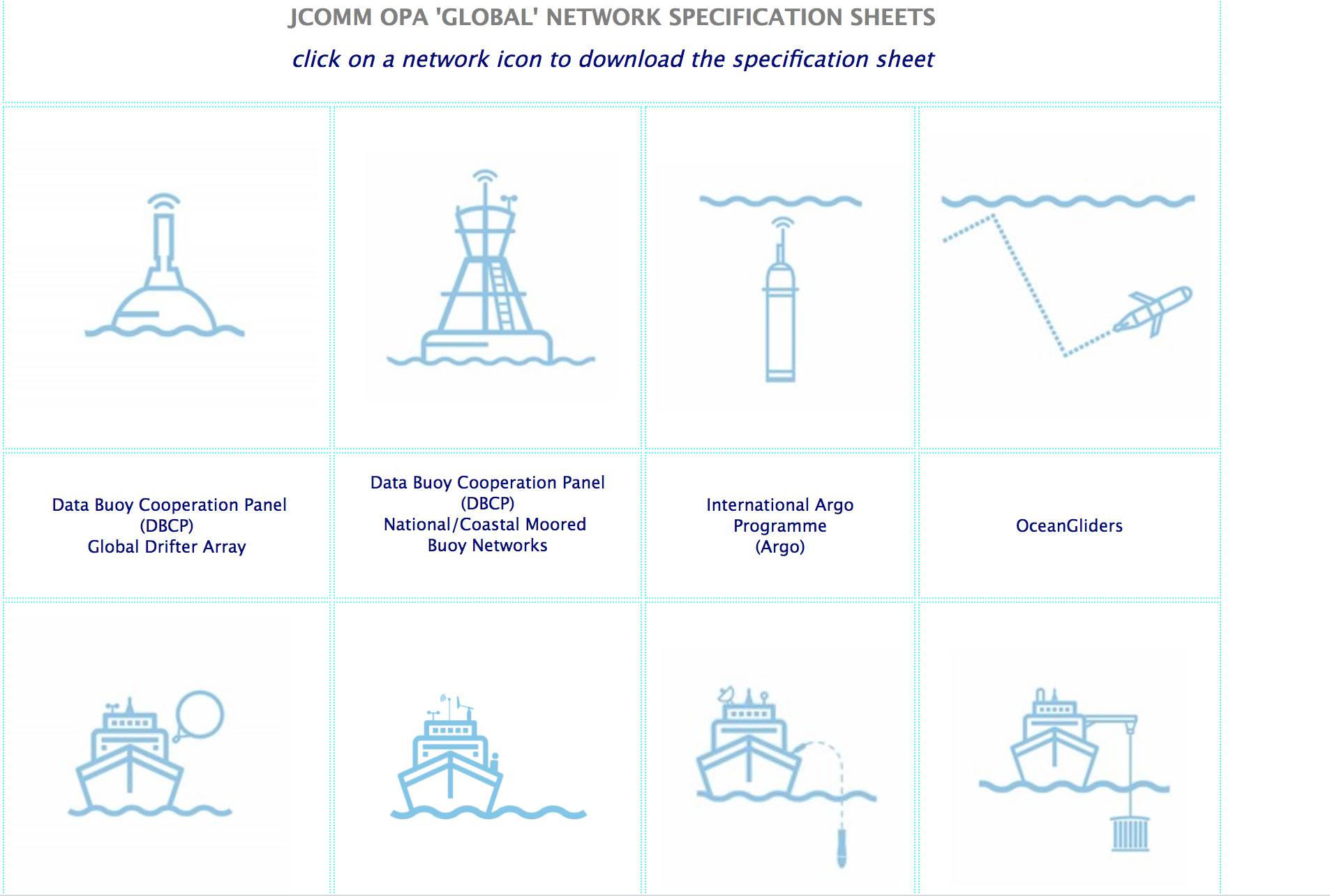 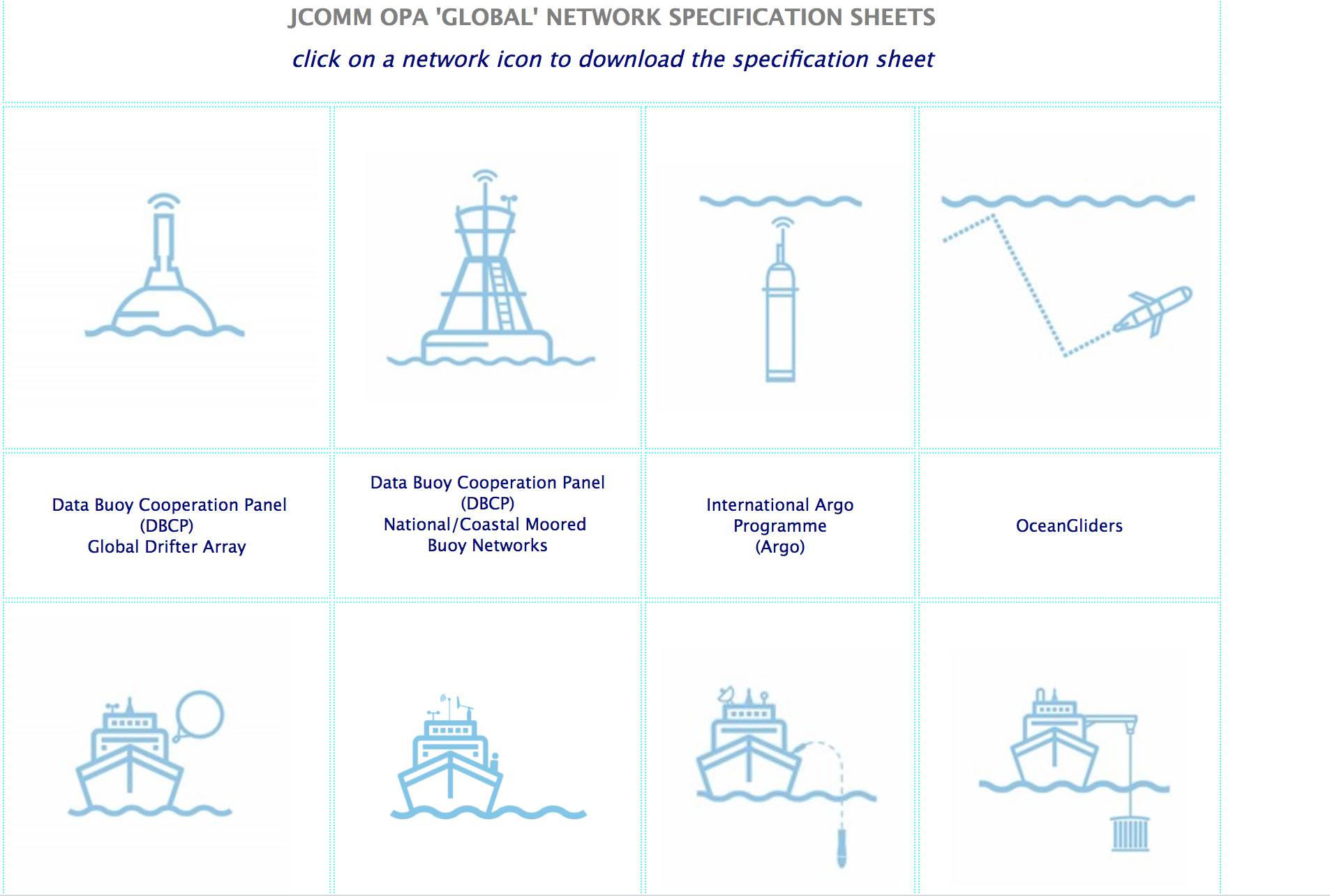 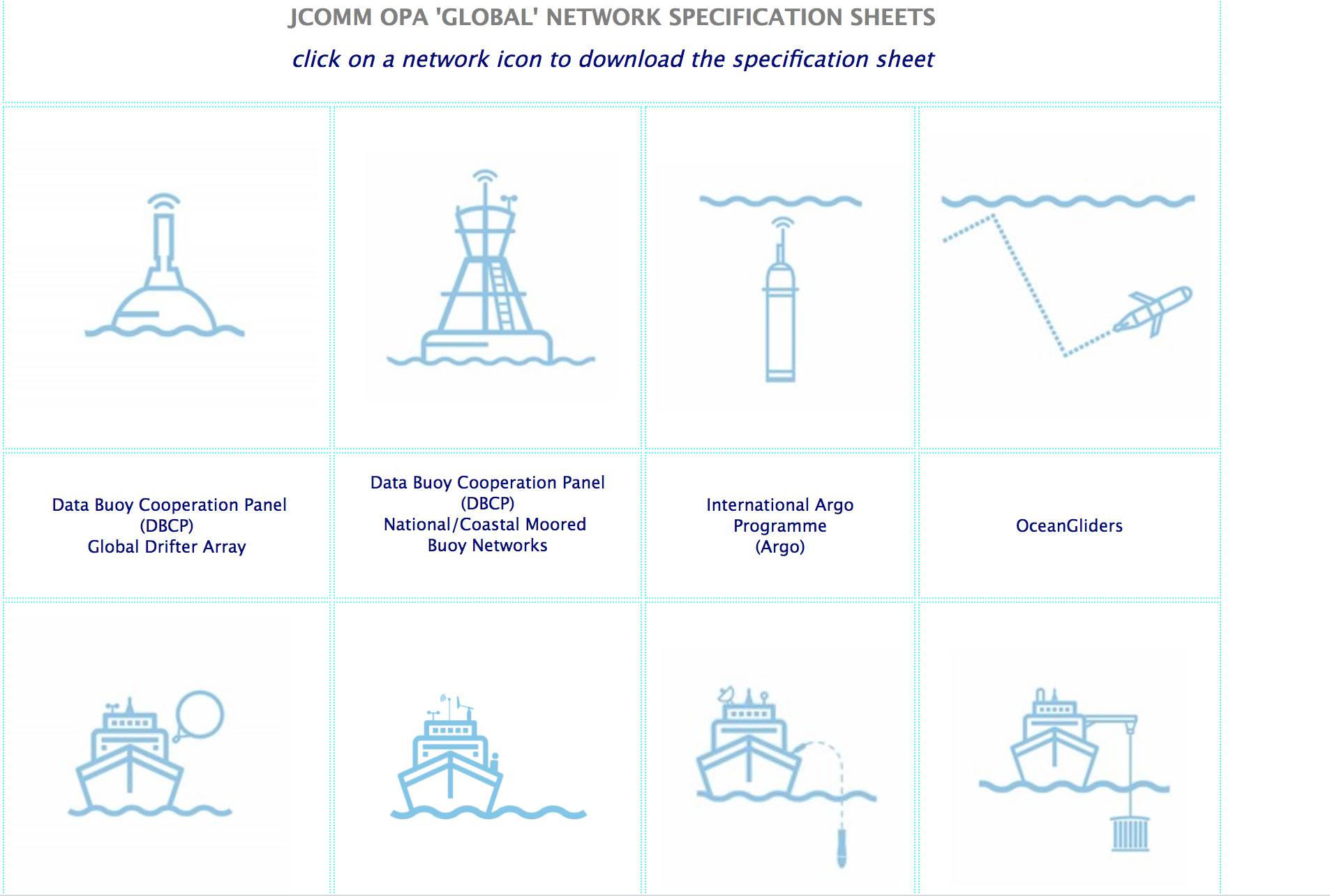 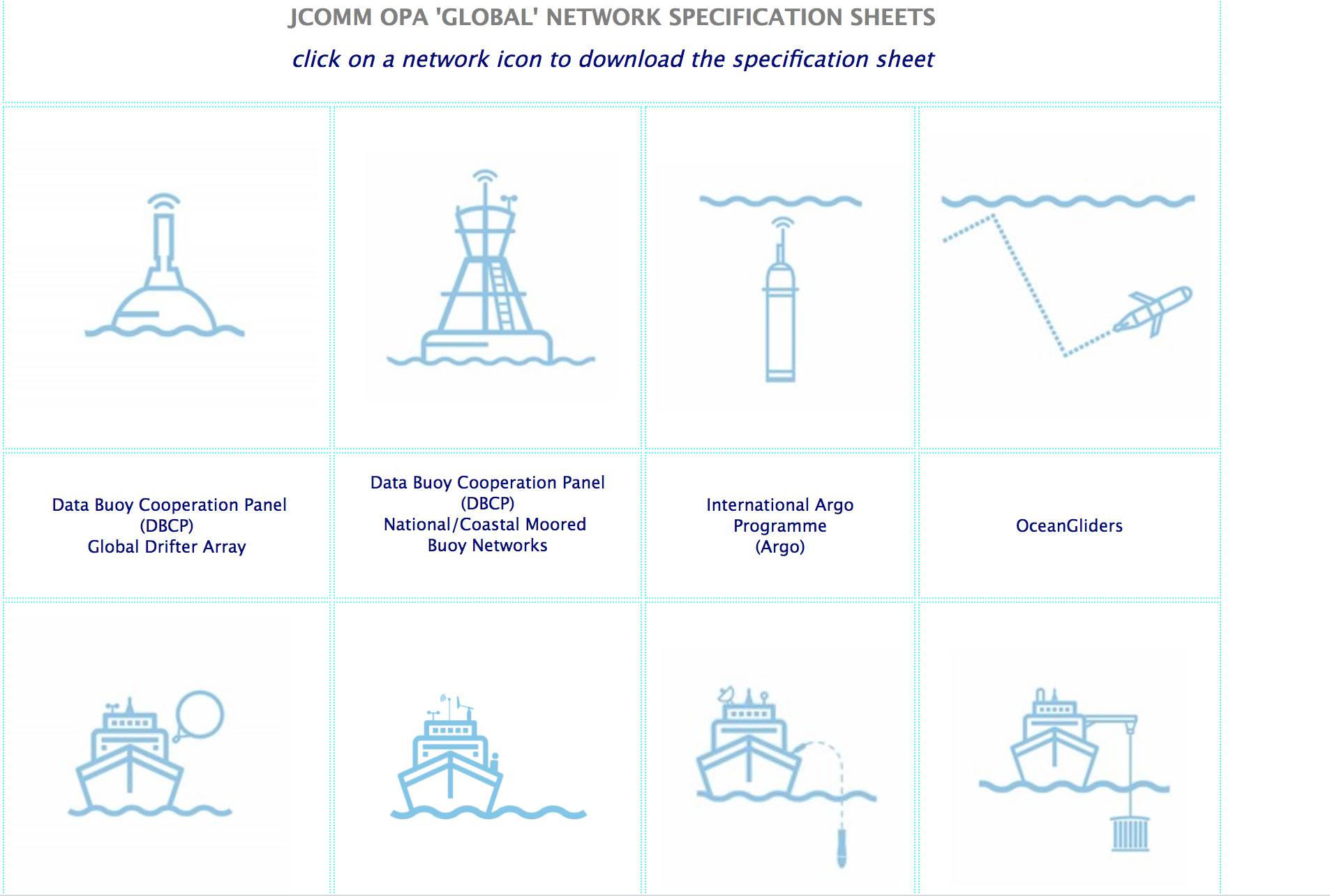 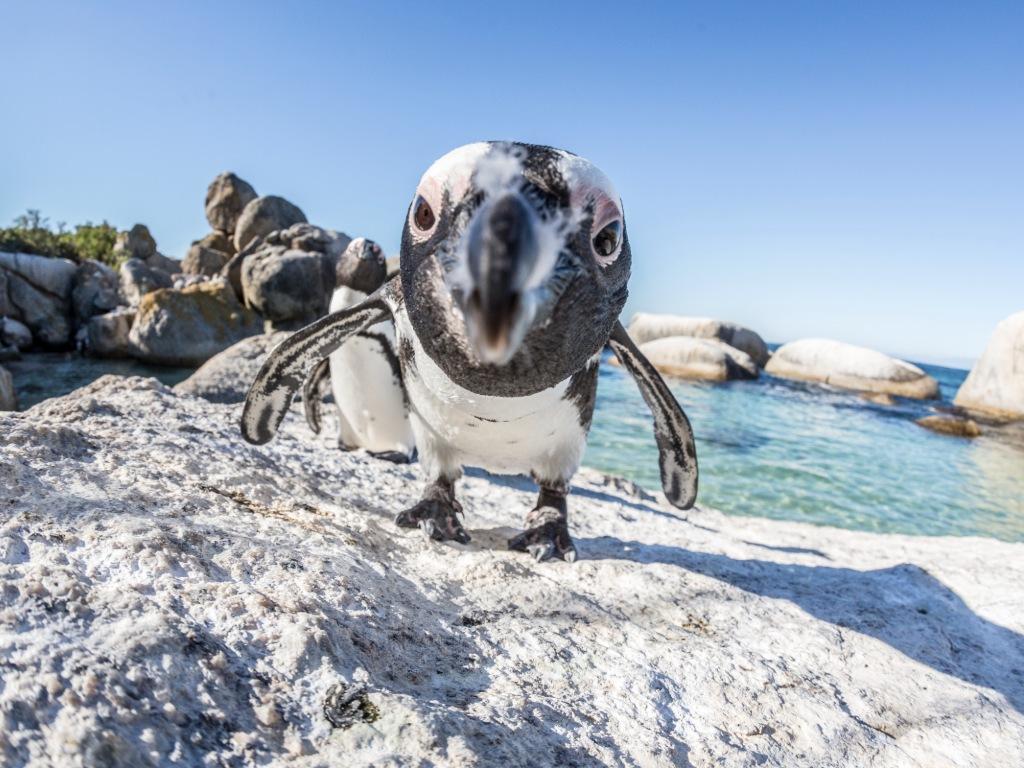 Intended Uses
What are the intended uses of these metrics?
- Mapping of all global ocean observing systems and their maturity levels (sponsors, stakeholders)
- Strict rules to guide development, recognition, branding, inclusion in GOOS? (networks, GOOS)
- GOOS reporting and comms structured around these tiers of maturity? (networks, GOOS)
Who will track these and at what cost?
How strict will this process be? why?
7
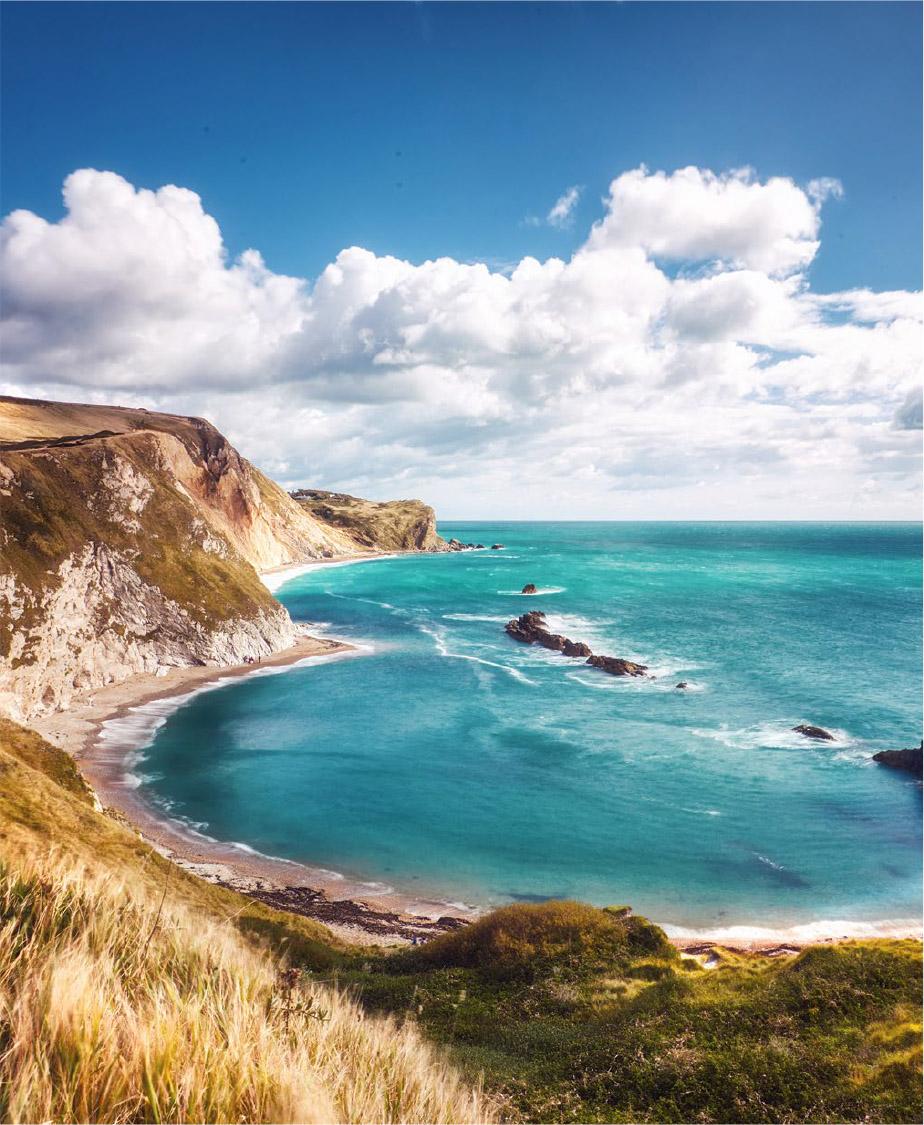 Action proposed
To establish a Task Team with network volunteers for the intersessional period:
- to work on the details of these metrics
- using the FOO, attributes and current base doc (clean up, simplify and  assess fit for purpose)
- discuss and identify target audiences/uses 
- submit for review at OCG-15 (2024)

Membership: OCG Exec, volunteers from the networks.

For sign-up/nomination, please contact YU Ting [t.yu@unesco.org]
8
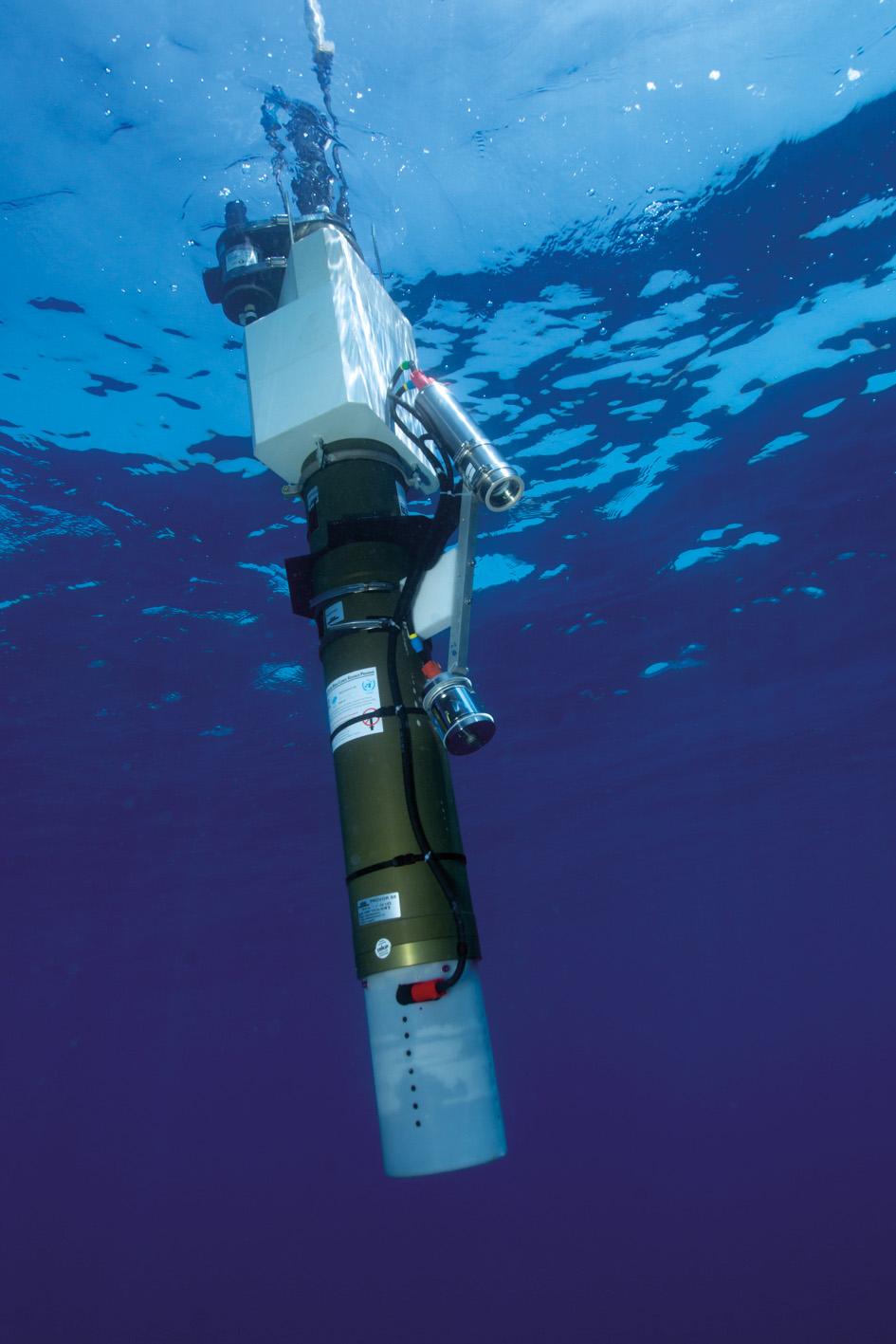 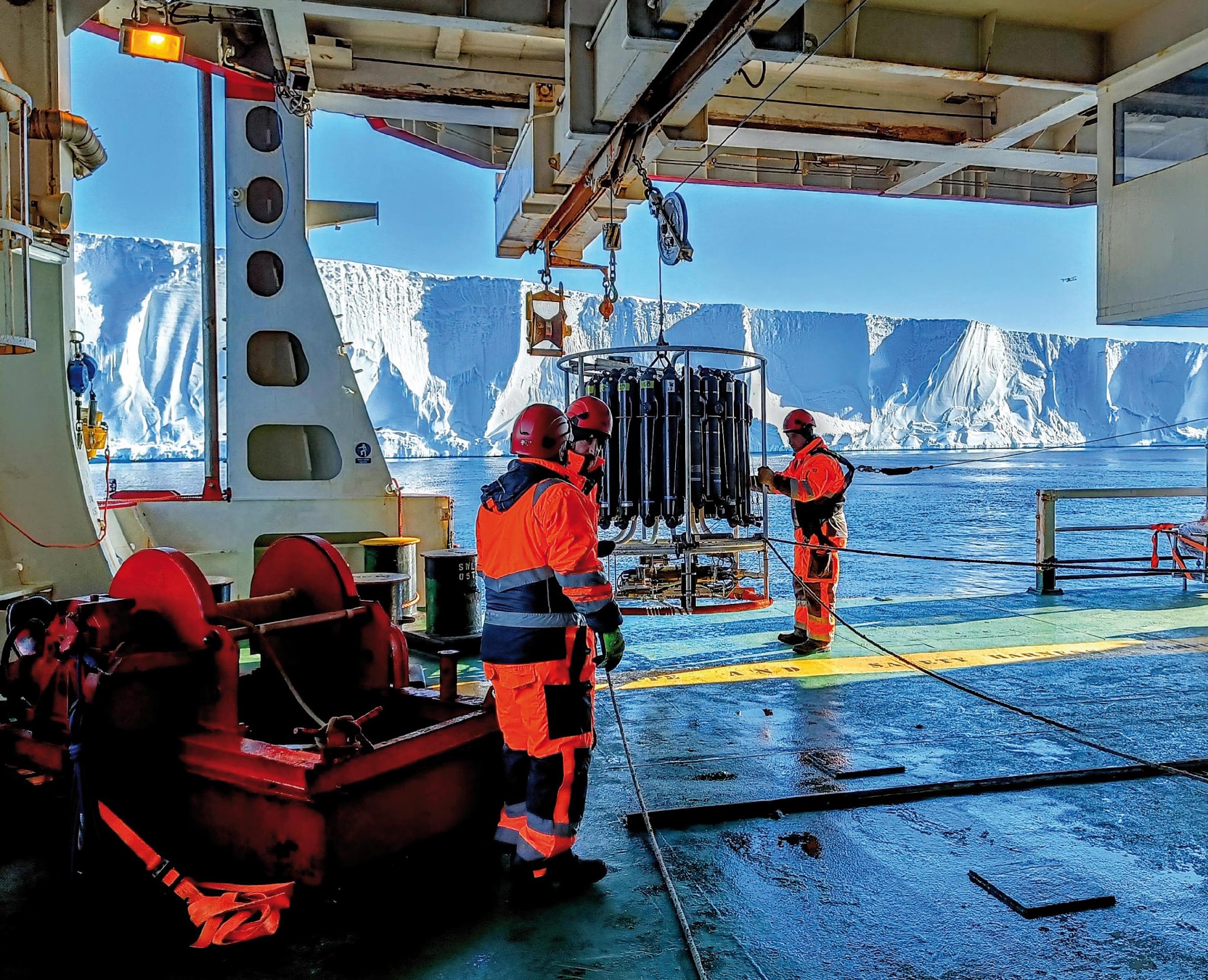 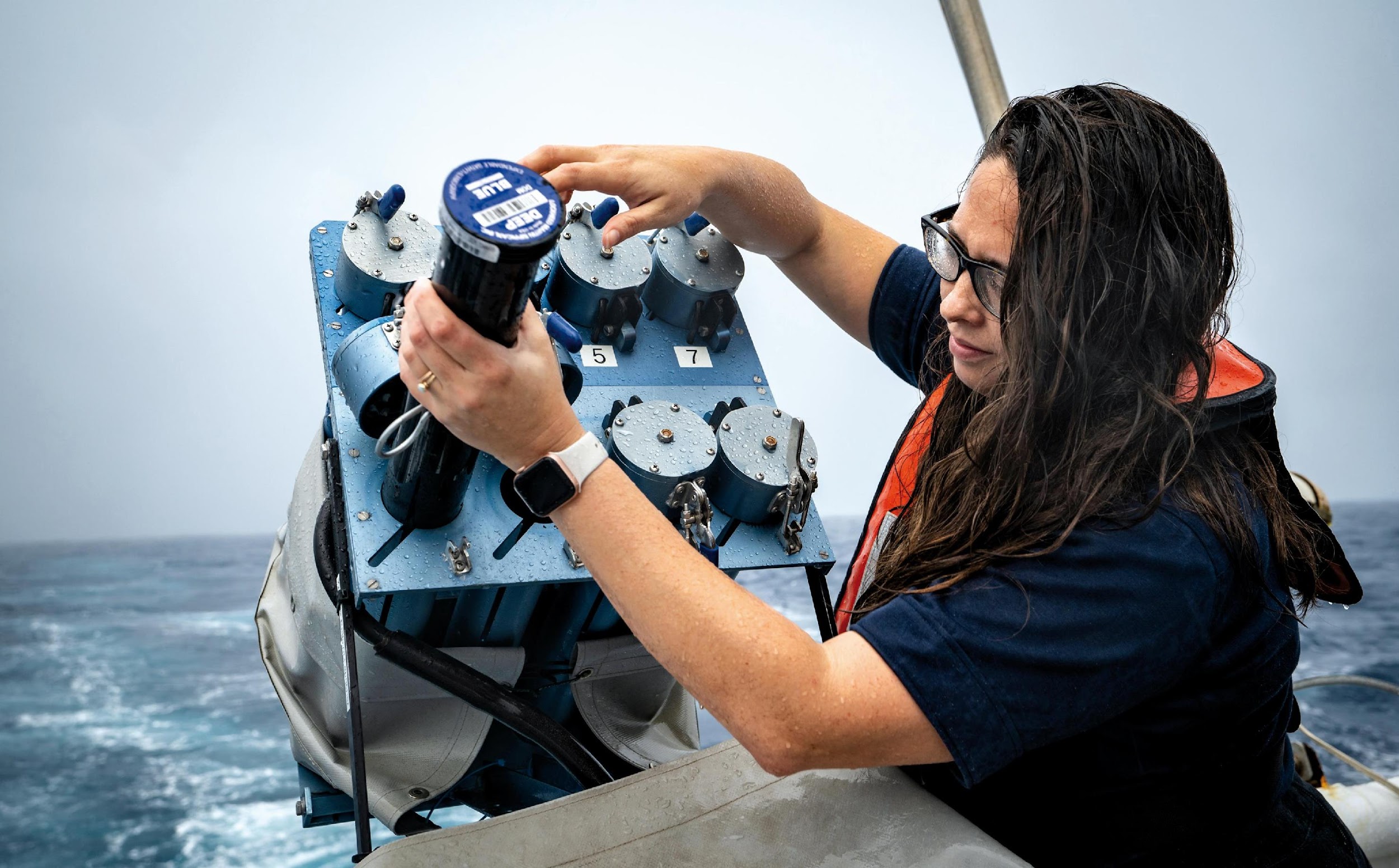 Thank you
goosocean.org
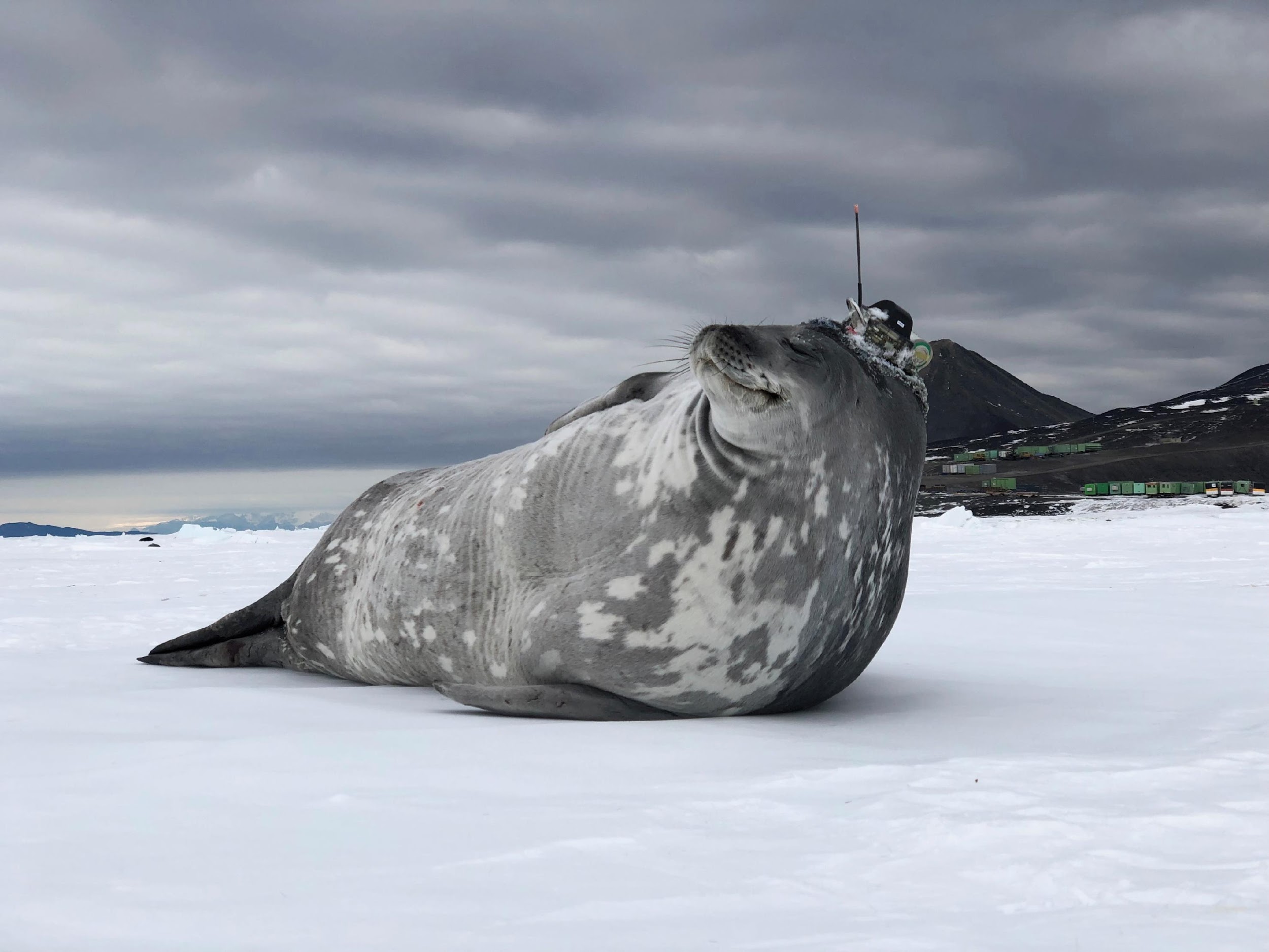 Brainstorming
10